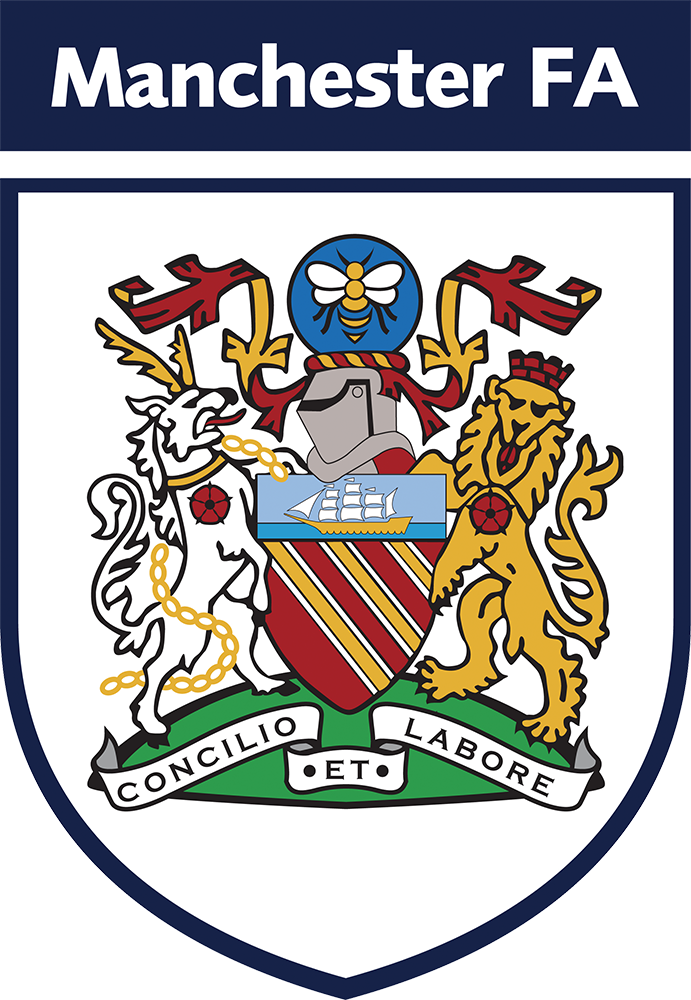 Youth Leadership and Engagement within Clubs and Leagues
Manchester FA Young Leaders Academy
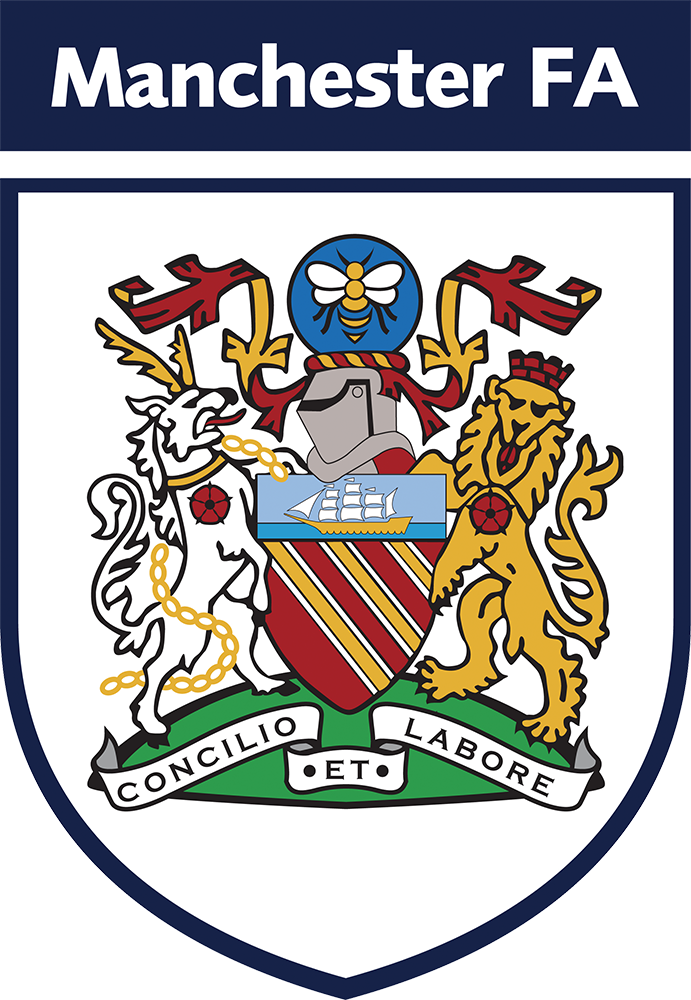 Agenda
Who are we?
Youth Leadership
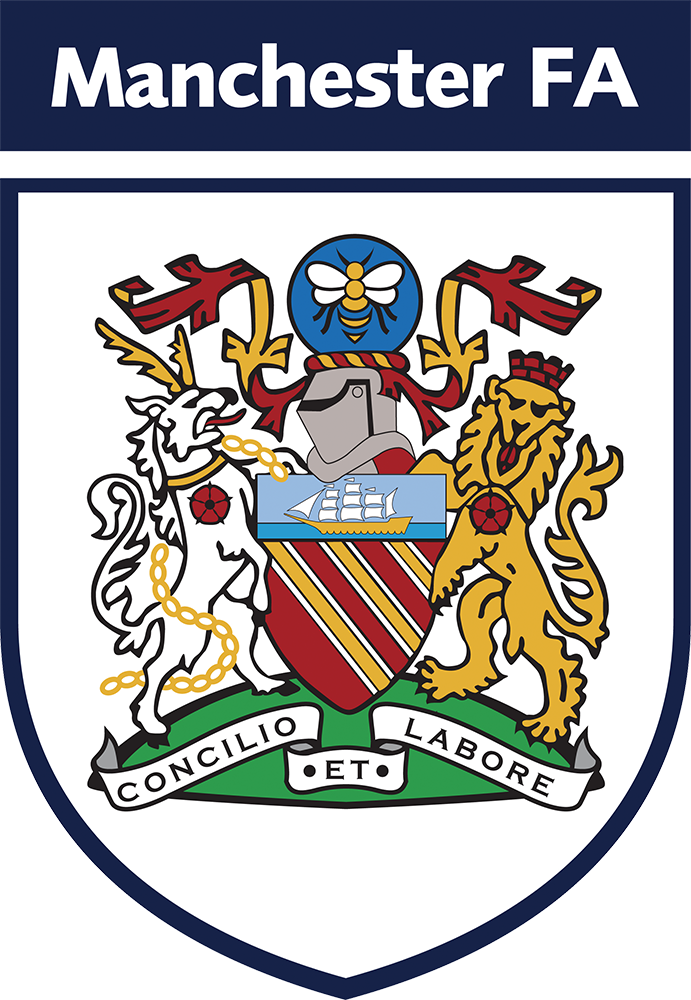 [Speaker Notes: One sentence – this is why it is necessary right now – at the start – highlight how imperative it is. - 70% of grassroots football – vital to the future of the game]
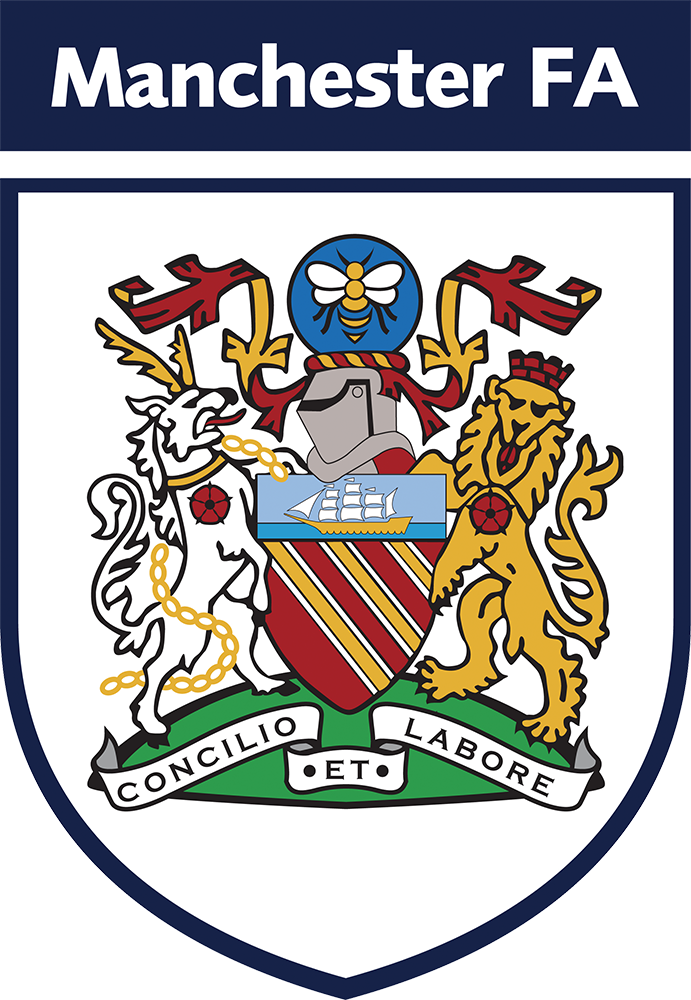 The FA Youth Leadership Programme
The FA National Youth Council
FA Leadership Academy
FA Mentoring Scheme for Youth Leaders
The FA Regional Youth Network
FA Youth Leader Community
Clubs and Leagues
County FA Youth Councils
Partner organisations (e.g., Kick It Out, BUCS, Football v Homophobia, AOC, Youth Sport Trust)
Case Study – OAFC Girls & Women
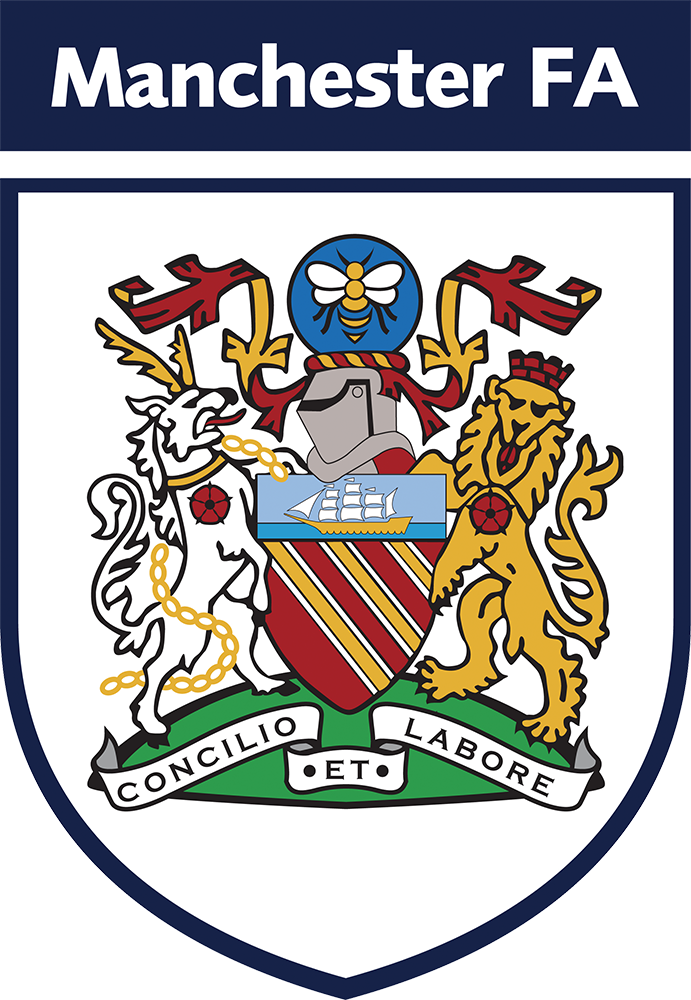 Roger Hart’s Ladder of Participation
Youth Voice & Volunteering
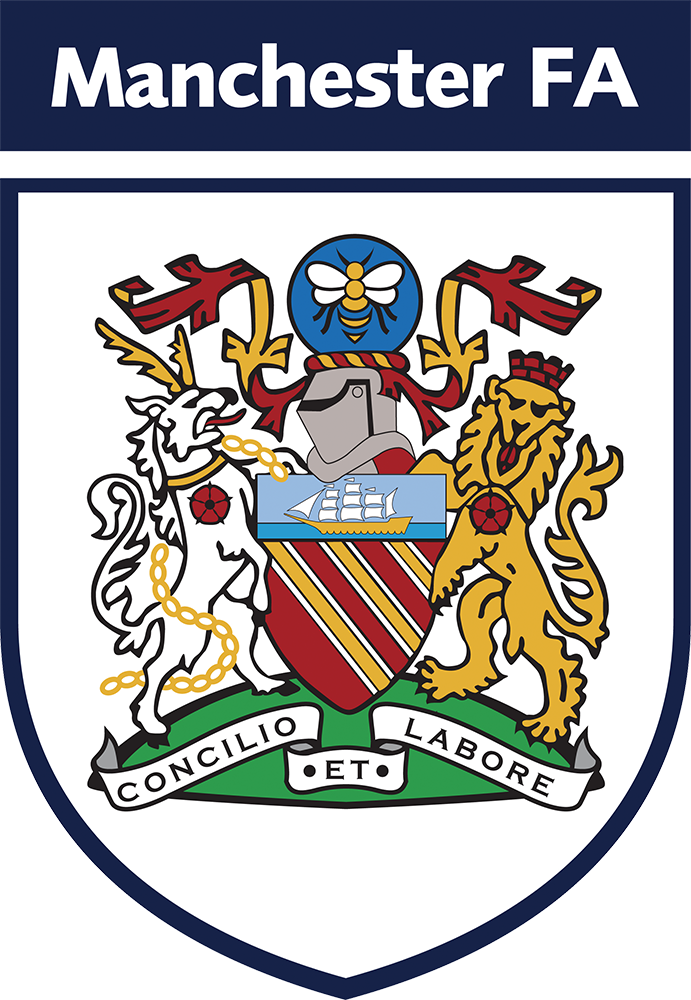 Youth Forums
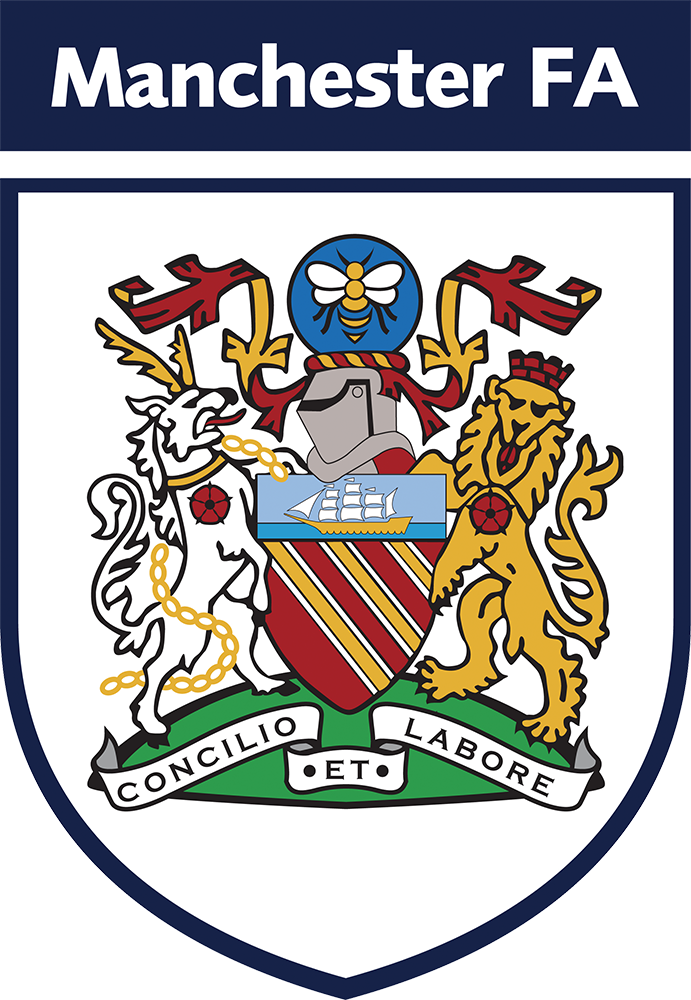 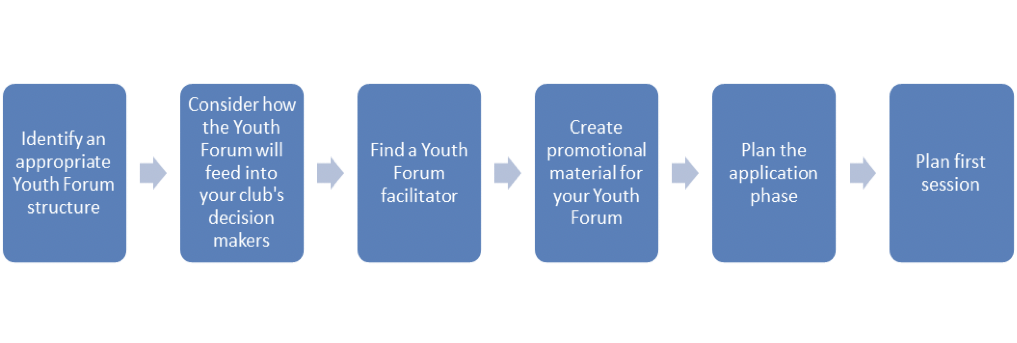 Top tips to involve young people
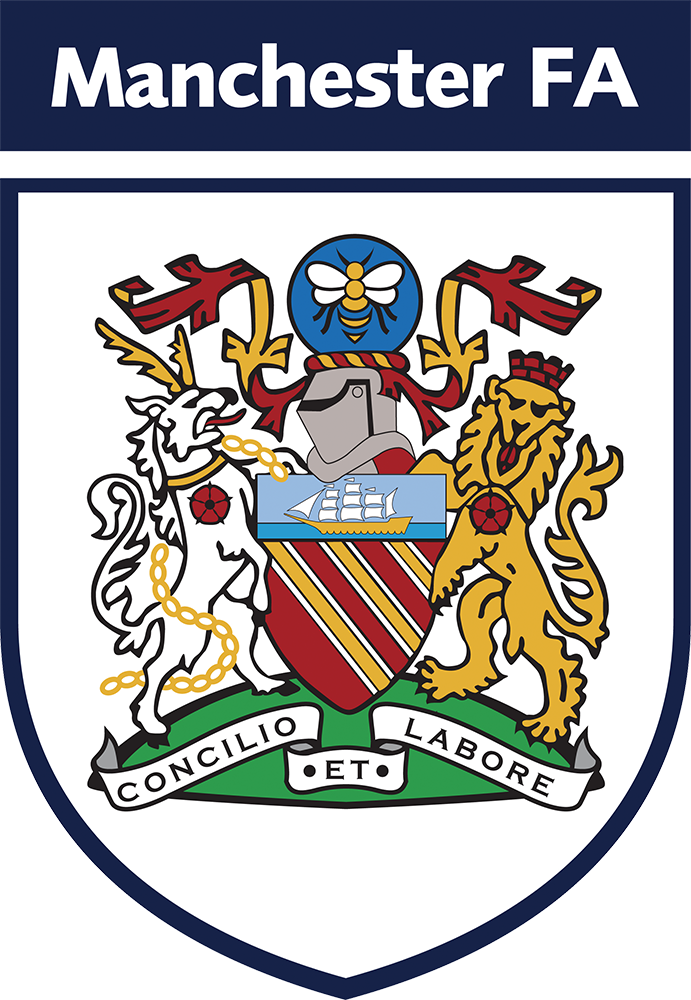 Myth-busting
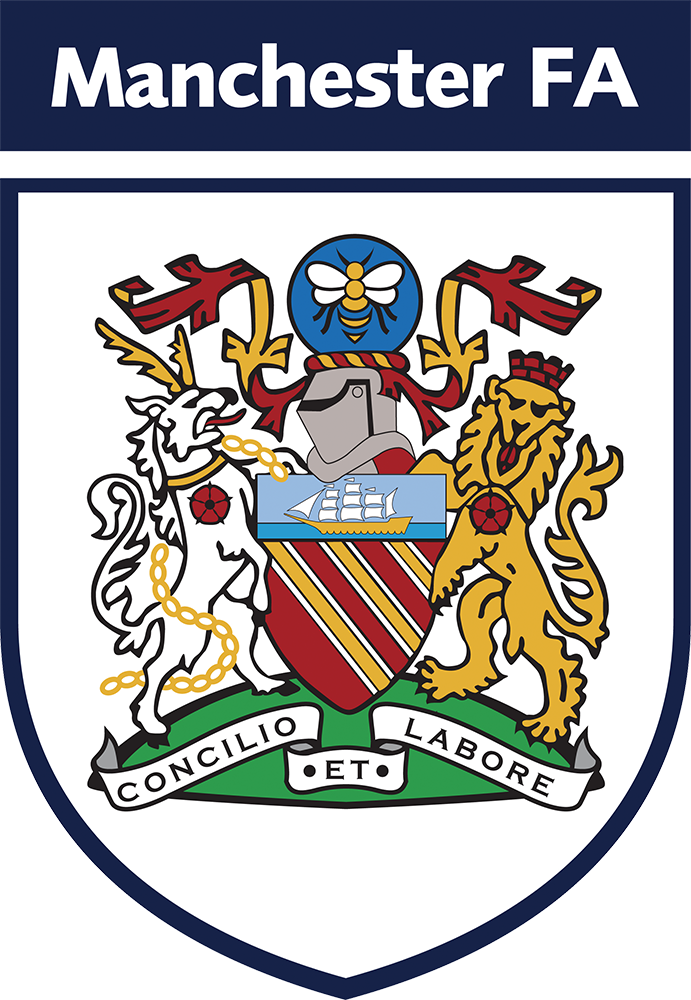 “Everyone is already overworked!”
“It will cost money to facilitate”
“What qualifications are needed? Does it have to be the welfare officer?”
“They might only be involved for a short time before going off to uni”
”It’s too time-consuming”
“Young people don’t have any experience in running a club or league”
“They will try to take over”
Support available
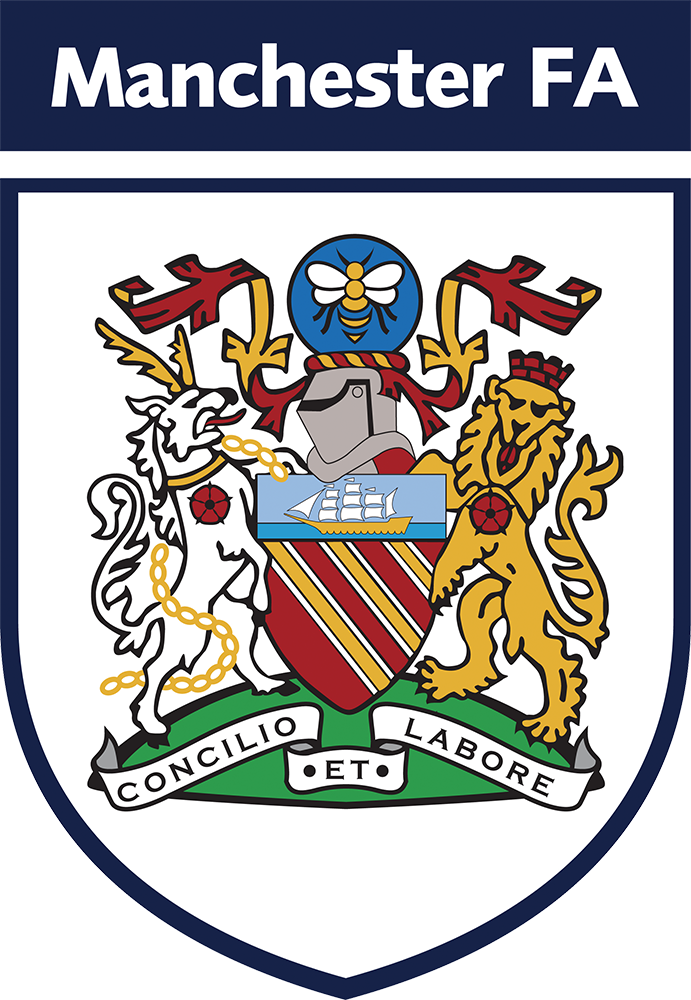 Football Development Officer (Clubs and Leagues) – sarah.cummings@manchesterfa.com

Young Leaders Academy – holly.grimes@oact.org.uk
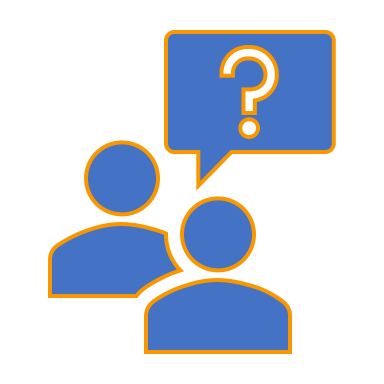 Questions?